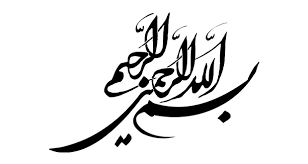 عنـوان ارائه
نام و نام خانوادگی محققانوابستگی سازمانی محققان
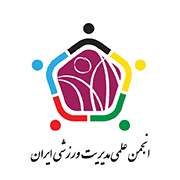 اولین همایش بین المللی انجمن علمی مدیریت ورزشی ایران
بیان مساله
راهنمای ارائه شفاهی مقالات براي نويسندگان محترم:

احتراماً از محققین محترمی که مقاله آن ها در پنجمین همایش ملی انجمن مدیریت ورزشی ایران، مورد پذیرش جهت ارائه به صورت سخنرانی قرار گرفته است، دعوت می‌شود که به منظور حفظ وحدت رویه و تسهیل در ارائه مقالات به نکات ذیل توجه نمایید:
اولین همایش بین المللی انجمن علمی مدیریت ورزشی ایران
2
روش شناسی
1)حداکثر زمان ارائه مقالات 7دقیقه است. خواهشمند است در زمان بندی ارائه این نکته مورد توجه قرار گیرد. اتمام سخنرانی در زمان مقرر مهم ترین شاخص ارزیابی سخنرانی می باشد. 

2) به منظور ارائه شفاهي مقاله، نويسندگان محترم باید فایل پاورپوینت سخنرانی خود را در روز برگزاری کنفرانس به همراه داشته باشند. در تهیه این فایل دقت فرمایید که از فونت‌ های فارسی، سایزها و رنگ‌هایی استفاده نمایید که متن ها، شکل ها و جدول ها کاملاً خوانا باشند.
اولین همایش بین المللی انجمن علمی مدیریت ورزشی ایران
3
یافته ها
3) سخنرانی ها لزوماً طبق برنامه زمانبندی که به زودی در سايت اعلام خواهد شد انجام مي پذيرد و گواهی ارائه مقاله در همایش منحصراً برای مولفینی صادر می‌گردد که در زمان مشخص شده برای ارائه مقاله در همایش حضور داشته باشند. لذا از زمان ارائه مقاله خود اطلاع حاصل نموده و حداقل 15 دقيقه قبل از زمان تعيين شده در سالن حضور يابيد.
4) در ضمن ارائه مقالات فقط توسط کامپيوترهای موجود در سالن های سخنرانی انجام خواهد گرديد و امکان استفاده از لپ تاپ شخصی وجود ندارد. خواهشمند است فايل ارائه خود را در روز پذيرش هنگام تحويل کارت به مسئول مربوطه تحويل نماييد و حداقل يک ساعت قبل از ارائه در سالن جهت چک نمودن فايل حضور يابيد.
اولین همایش بین المللی انجمن علمی مدیریت ورزشی ایران
4
نتیجه گیری
5) اسلايدها به زبان فارسي و يا انگليسي نوشته شود و از نظر املايي و نگارشي به دقت تصحيح گردد.

6) به هیچ عنوان اسلاید جدیدی به فرمت اضافه نشود.

7) از اسلاید های خلاصه و کلیدواژه ای استفاده کنید و متون زیاد در اسلاید ها استفاده ننمایید.
اولین همایش بین المللی انجمن علمی مدیریت ورزشی ایران
5
کاربرد در جامعه
اولین همایش بین المللی انجمن علمی مدیریت ورزشی ایران
6
پیشنهادات
اولین همایش بین المللی انجمن علمی مدیریت ورزشی ایران
7